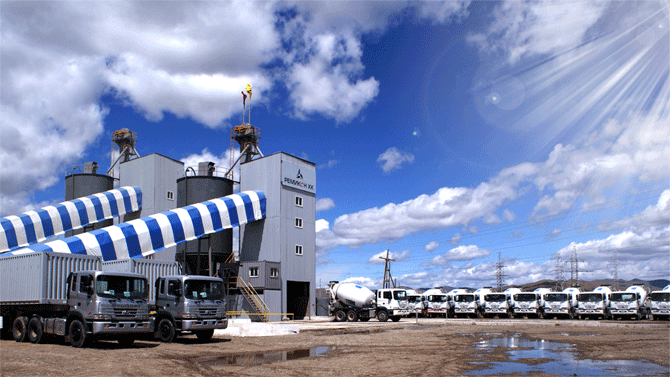 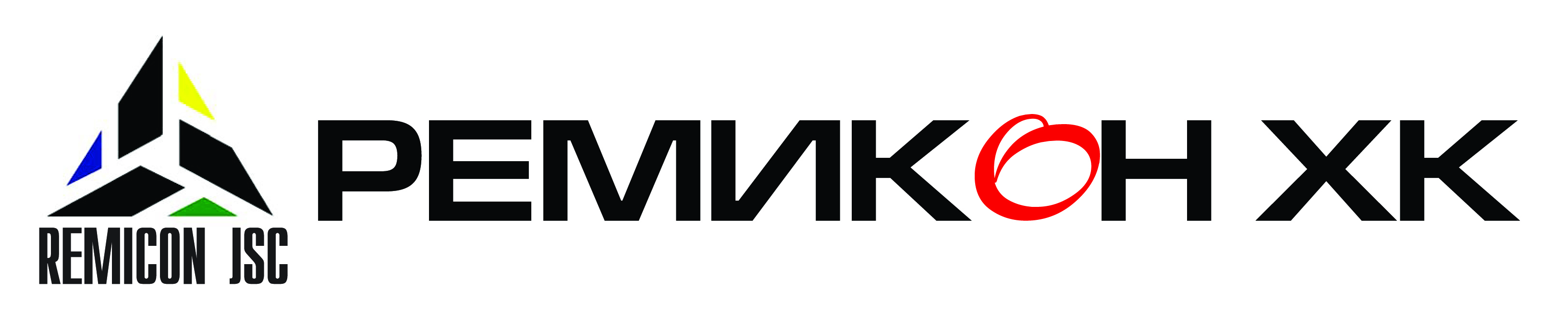 2016 ОНЫ АЖЛЫН ТАЙЛАН
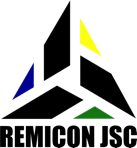 Агуулга
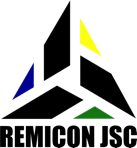 2016 оны тайлан
оны ажлын улиралд бид 
гүйцэтгэх захирал 1, 
үйлдвэрийн дарга 1, 
санхүү, нягтлан бодогч 4, 
хангамжийн менежер 1, нярав 2, 
хүний нөөцийн менежер 1, ХАБЭА-н ажилтан 1, 
худалдааны төлөөлөгч 3, 
технологич 4, үйлдвэрийн оператор 1, туслах 2, ковшний оператор 1,
помпны оператор /туслах/ 3, 
цементоваз, миксерийн жолооч 15, 
тогооч, үйлчлэгч 2, нийт 42 хүний бүрэлдэхүүнтэйгээр ажиллалаа.
2016 оны тайлан
2016 оны борлуулалт 04 дүгээр сарын 12-ний өдөр “Хэт констракшн” ХХК-ний захиалгаар М350 маркын 191  метр.куб бетон зуурмаг зуурсанаар эхэлсэн.
2 үйлдвэр, 
18 миксер, 
2 цементоваз, 
2 помп, 
1 ковш, 
1 автобус үйлдвэрлэлдээ ашигласан байна.
Маркетингийн хийгдсэн ажлууд
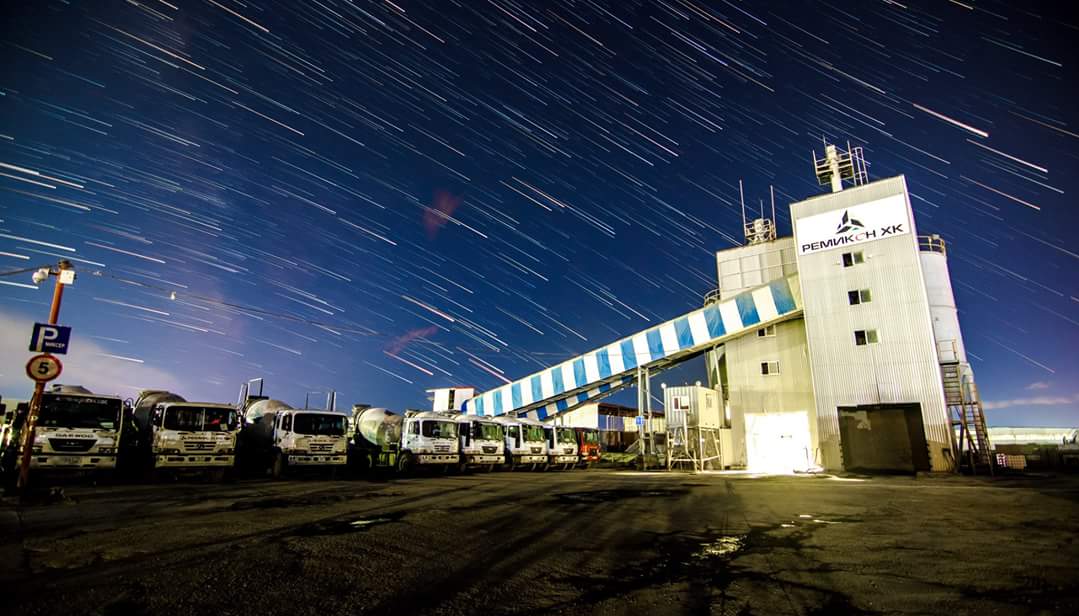 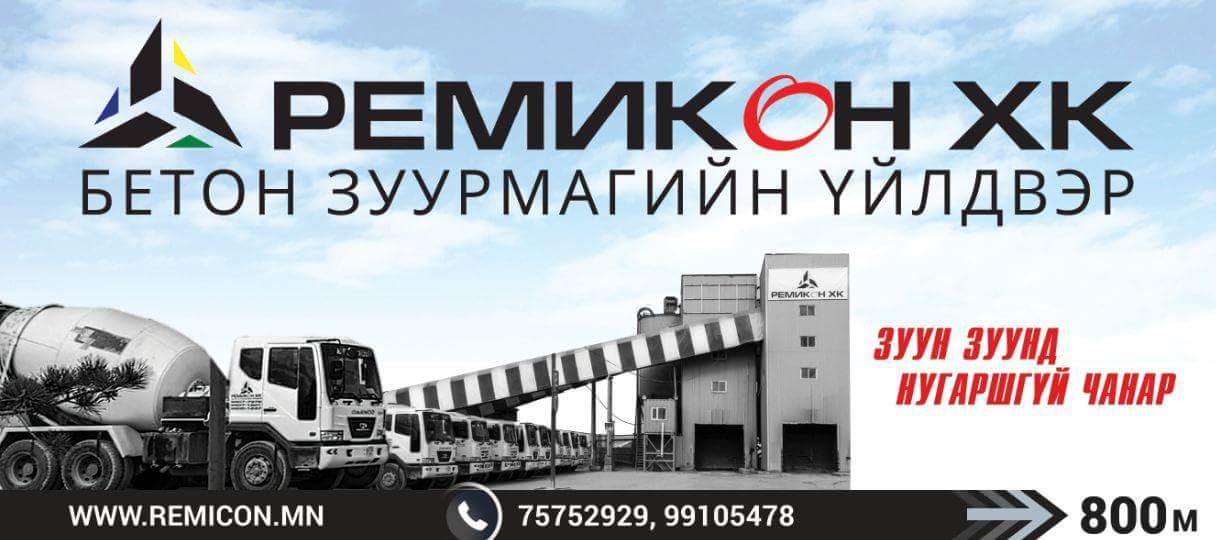 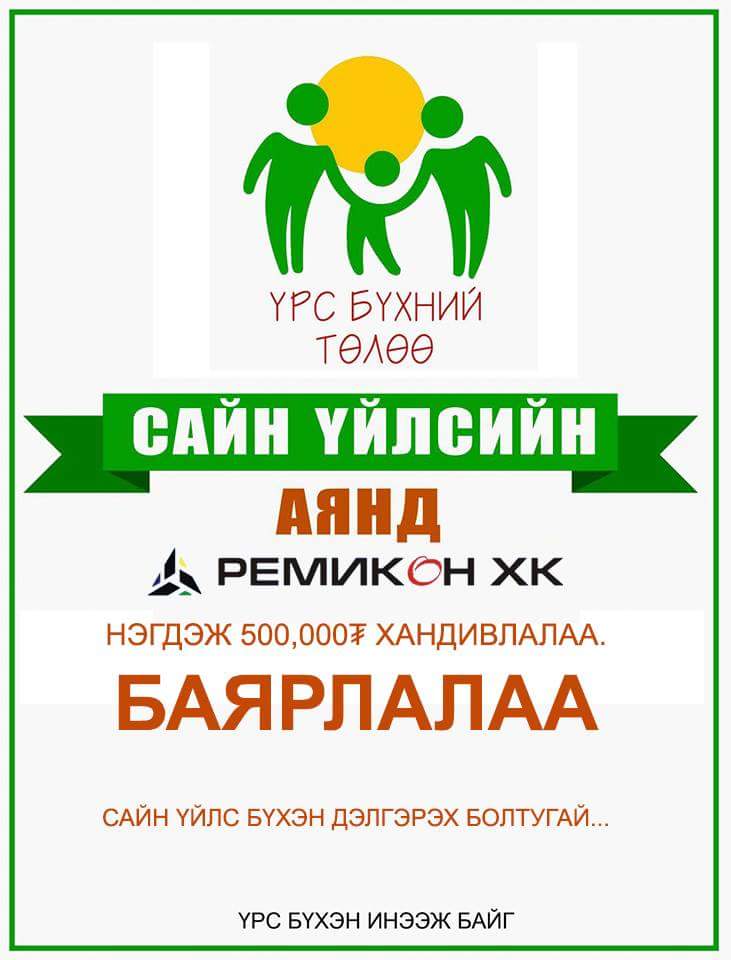 Зам дагуу самбар шинэчлэсэн
Facebook Page: Remicon JSC
Сайн үйлсийн аянд нэгдсэн
Автобус дээр сурталчилгаа байрлуулсан
Харилцагч нартаа зориулж талархал гаргасан.
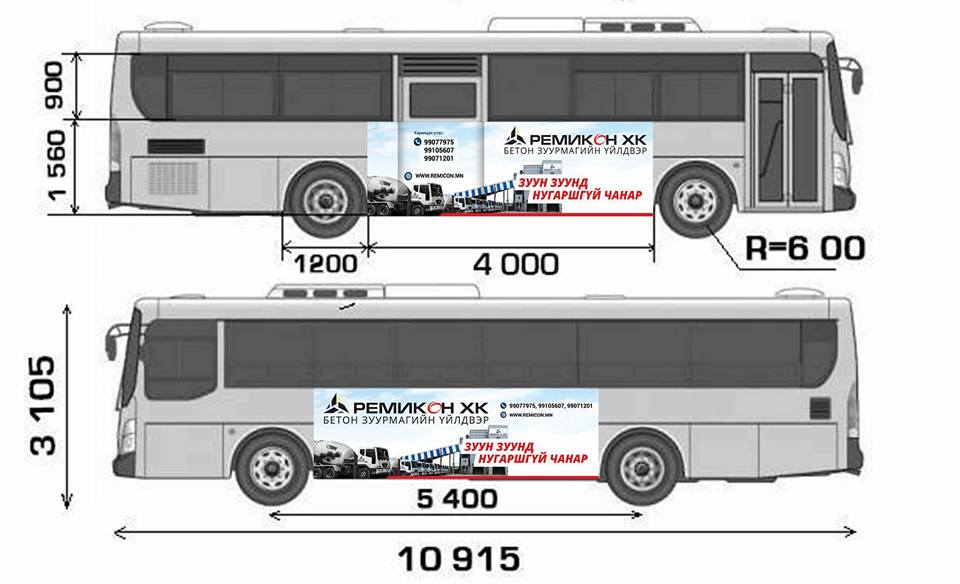 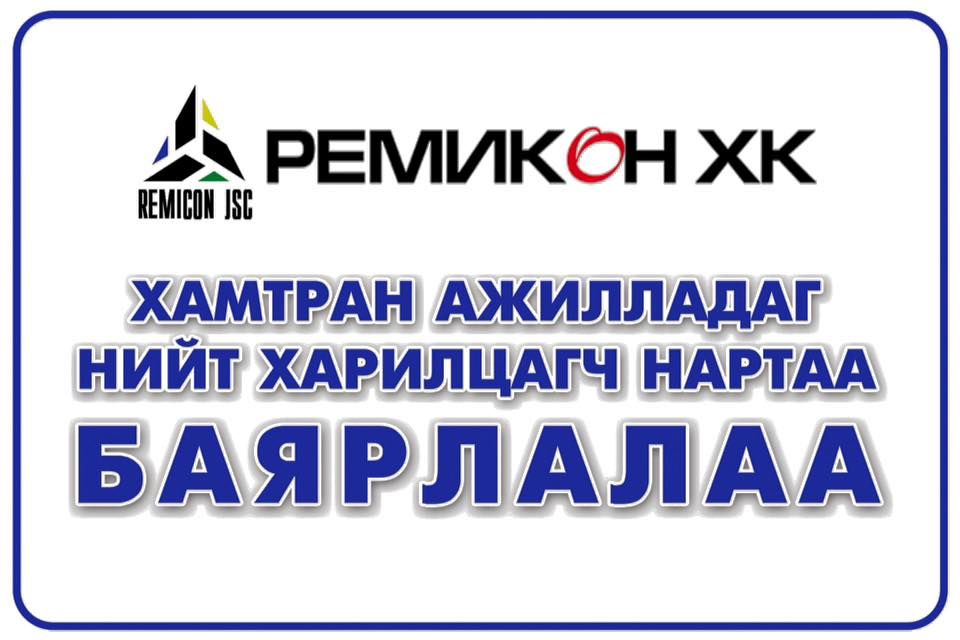 Маркетингийн хийгдсэн ажлууд
Туул голын ай сав газрын цэвэрлэсэн
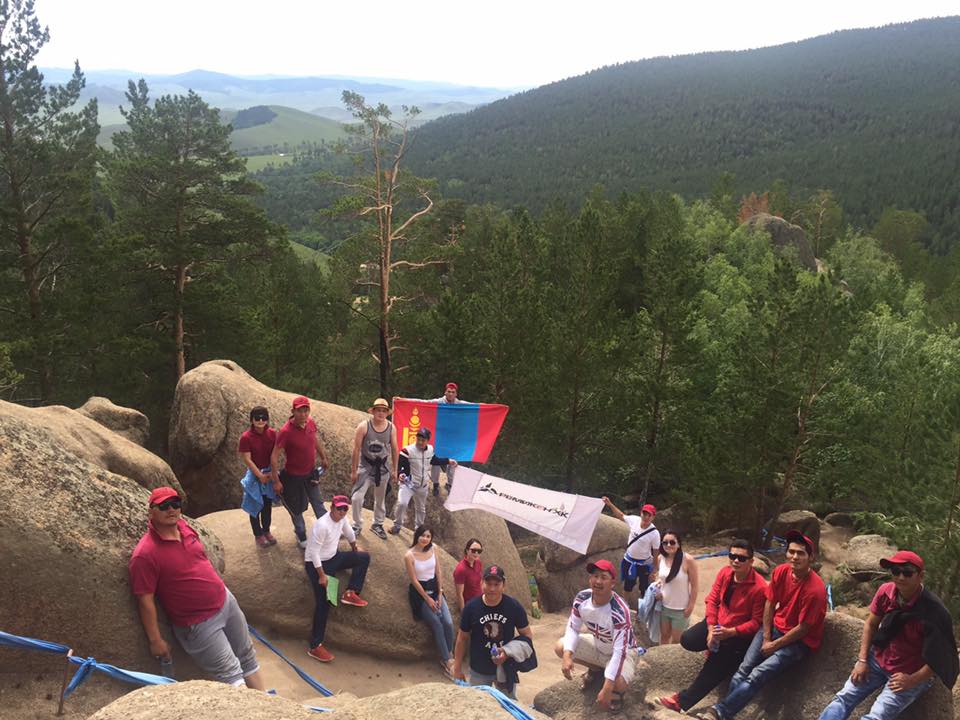 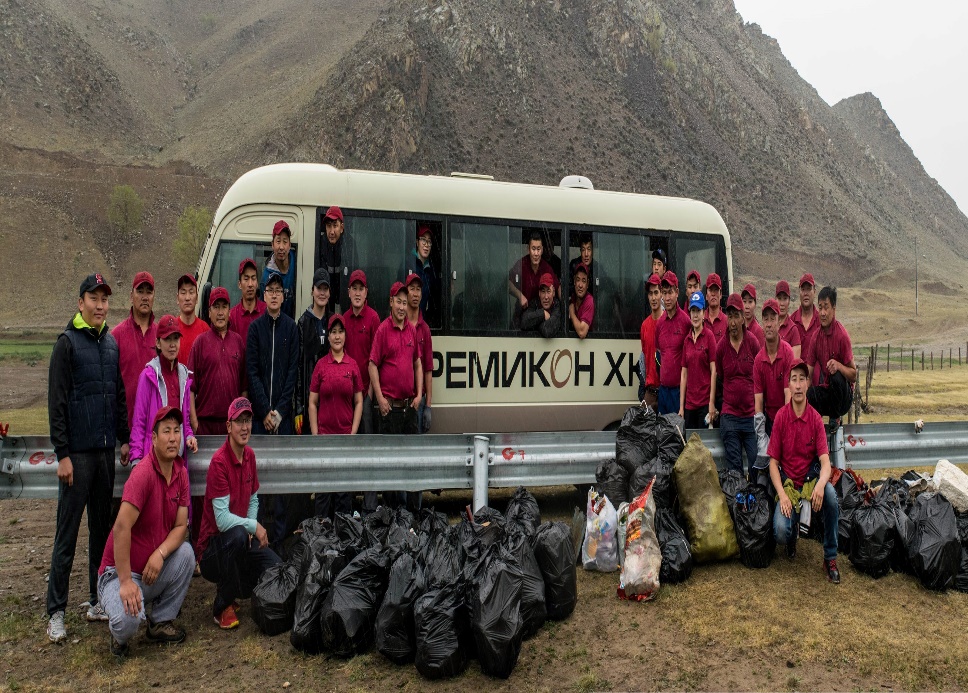 Харилцагчдын баяраар салхинд гарсан
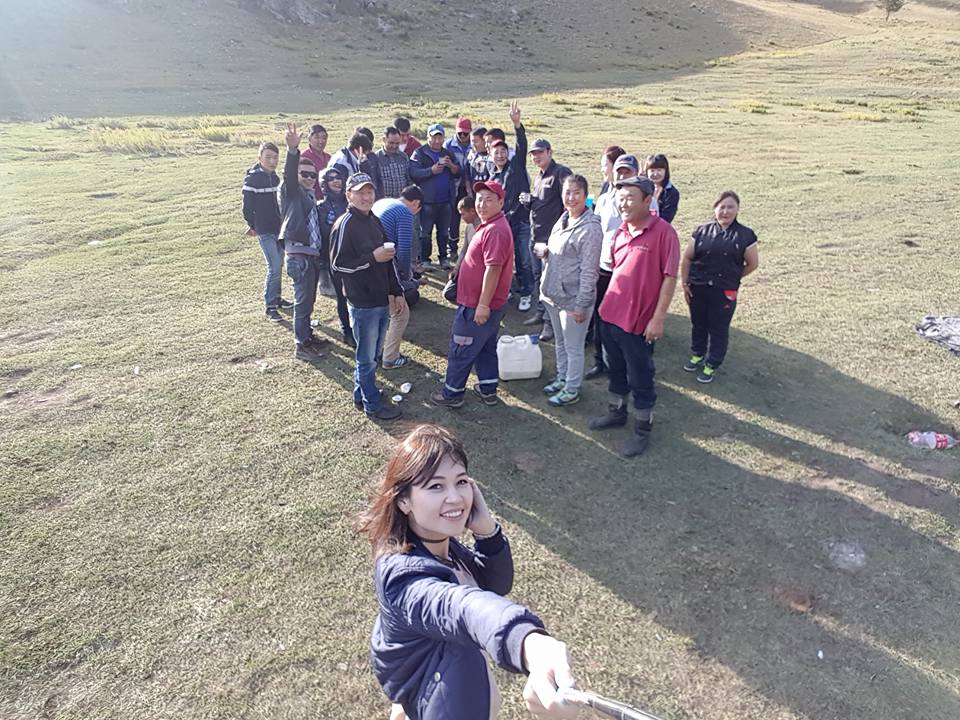 Аглаг бүтээлийн хийд рүү явган алхалт
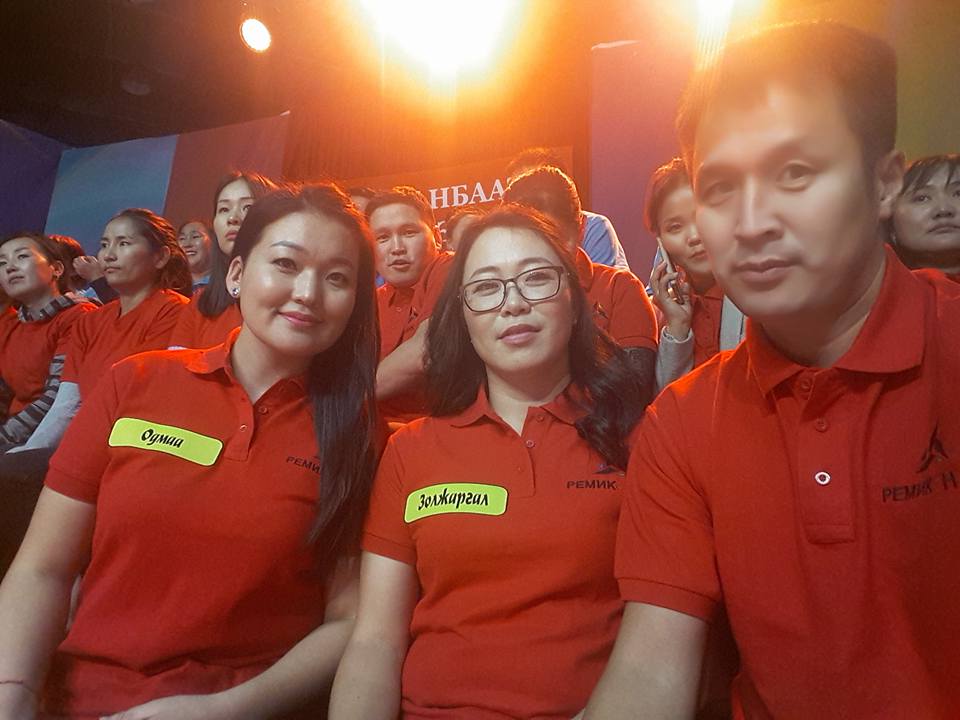 Зөв үнийг та телевизийн шоуд оролцов.
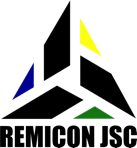 Борлуулалтын тайлан
Борлуулалтын орлого, мян.төг
Борлуулалтын тайлан
2016 оны ажлын улирал
2016 оны борлуултын бетоны маркын эзлэх жин
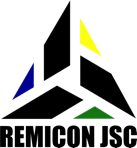 БОРЛУУЛАЛТЫН БҮТЭЦ
[Speaker Notes: 2012, 2013 оны борлуулалтын бүтцийг харахад М250 болон М300 маркын бетон их борлуулалттай байдаг. Нийт борлуулалтын 70 орчим хувийг М250 болон М300 марк эзэлж байна. 
М250 марк 2012 онд нийт борлуулалтын 40% байсан бол 2013 онд 44% байна.
Харин М300 маркын бетоны борлуулалт 2012 онд 28% байсан бол 2013 онд 21% байна.]
Борлуулалт харилцагчаар
Харилцагч
2016 оны борлуулалт гаригаар /м3-ээр дэлгэрэнгүй/
Борлуулалтын тайлан
Авто тээвэр
Миксерийн рейс
Нэг сард хамгийн их зуурмаг зуурсан нь 09 сар бөгөөд 14,206 метр.куб зуурмаг зуурсан.
Нэг 7 хоногт хамгийн их зуурмаг зуурсан нь 5,833.5 метр.куб 
/ 2016.09.01-07-ний өдрийг дуустал/
Нэг өдөрт хамгийн их зуурмаг зуурсан нь 3,145 метр.куб 
/ “Камдер” ХХК М300 2016.05.07/ байсан бол 07 сард баяр наадам, АСЕМ-тай холбоотойгоор 8 хоног амарсан нь хамгийн урт сул зогсолт болов.
2016 онд автопомп, цементовазын хийсэн ажлын тайлан
Хангамж
Хангамж
Түүхий эдийн хувьд 2016 онд бид өмнөх онтой харьцуулахад 26%-аар бага хэмжээний түүхий эд хэрэглэсэн. Үүнд:
Цемент 18%-аар бага
Нэмэлт 5%-аар бага
0-5 мм элс 49%-аар бага
10-20 мм хайрга 31%-аар бага зарцуулсан байна.
СанхүүгиЙН БАЙДАЛ
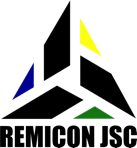 million MNT
Төсөв гүйцэтгэл
ӨРтөг
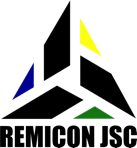 ҮЙл ажиллагааны зардал
[Speaker Notes: 2013 ond staff related exp bodit dungeeree 4% ussun]
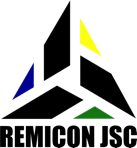 ҮЙл ажиллагааны зардлын гүйцэтгэл
[Speaker Notes: 2013 ond staff related exp bodit dungeeree 4% ussun]
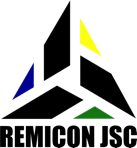 ҮЙл ажиллагааны зардал
АНХААРАЛ ХАНДУУЛСАНД БАЯРЛАЛАА